Notes For User
This presentation is meant to be a template for a promotional slideshow promoting Conclave.  Be sure to fill in the template entirely following your section’s guidelines on branding before use.

Reach out to your section to get some high-quality photos of previous Conclaves to replace the placeholders.
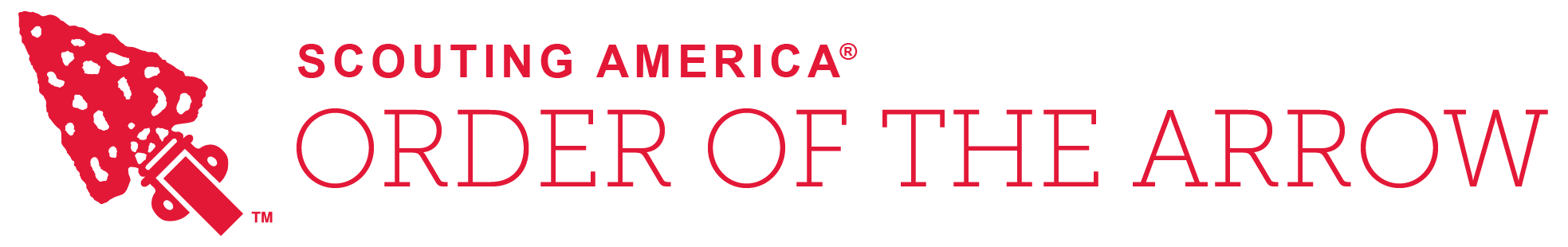 <year> Section # Conclave
<date>
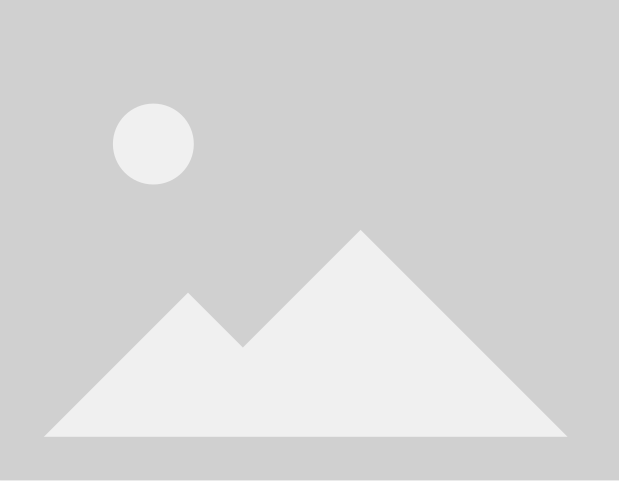 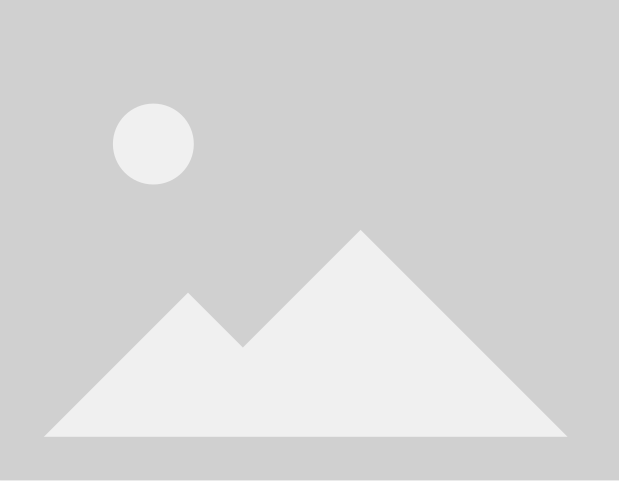 What Is A Conclave?
Gathering of Arrowman in your section
A section is a collection of lodges near you
Opportunity to make new friends and enjoy new fellowship!
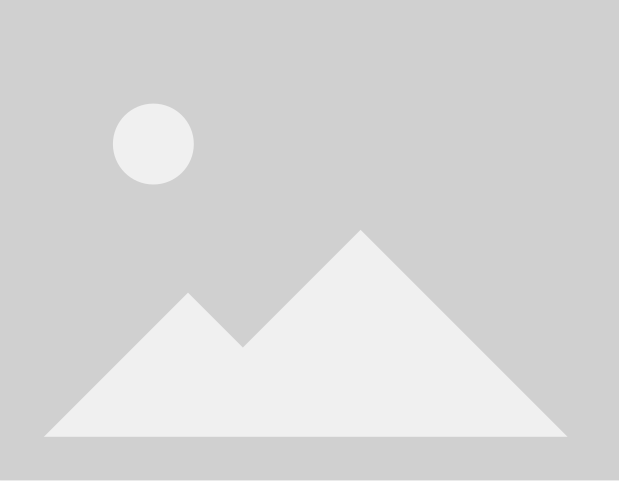 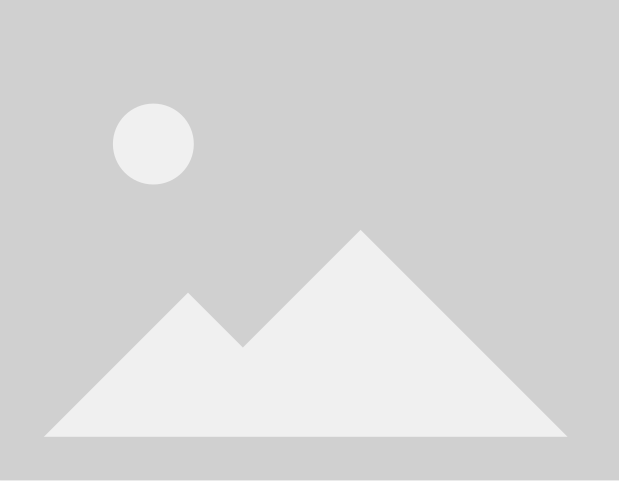 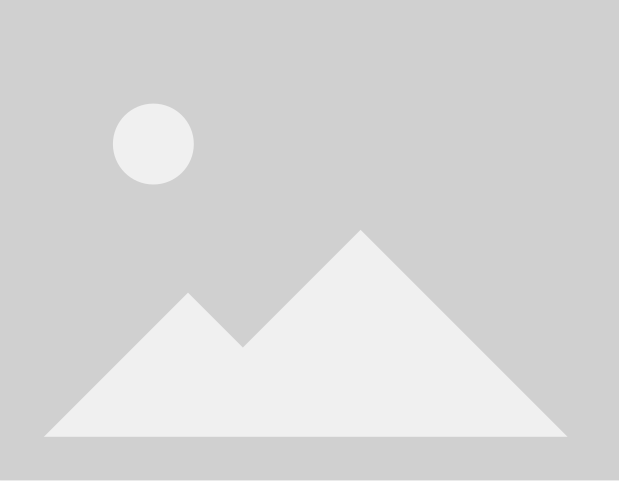 Why Should I Go?
Fun and fellowship!
Good food!
To explore a new place!
To meet new people!
To get training from new faces!
To enjoy evening shows!
To do fun activities!
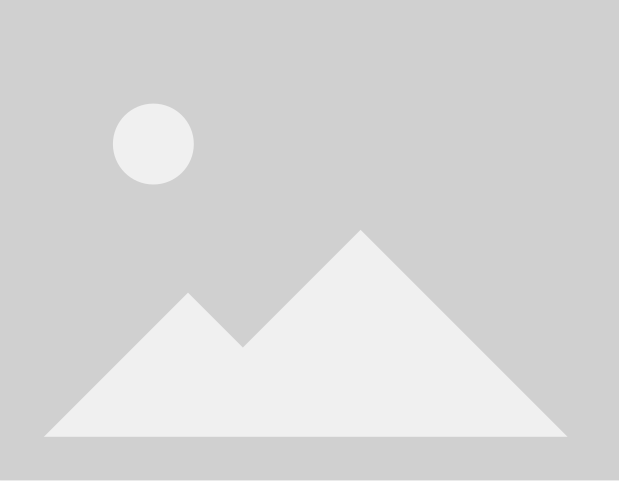 Conclave This Year
Date: <insert dates here>
Location: <insert location here>
Host Lodge: <insert host lodge here>
Fun Activities This Year: <insert some fun activities planned>
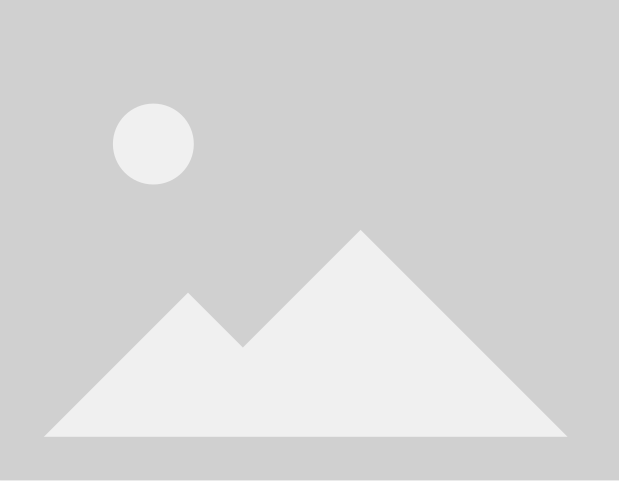 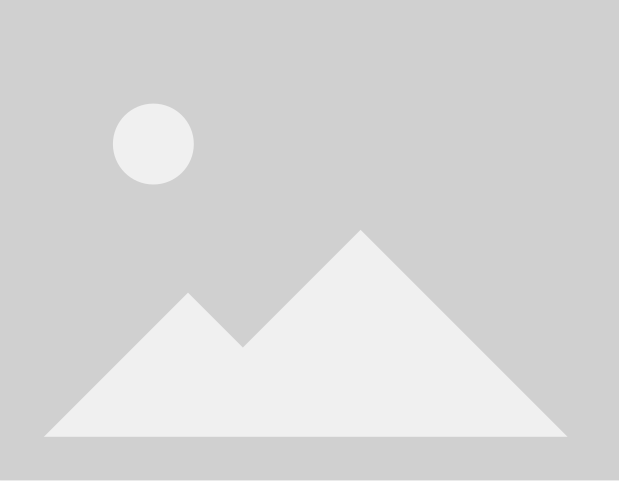 How Do I Sign Up?
Registration Link: <link>
Talk to a lodge officer or adviser (or me) for help!
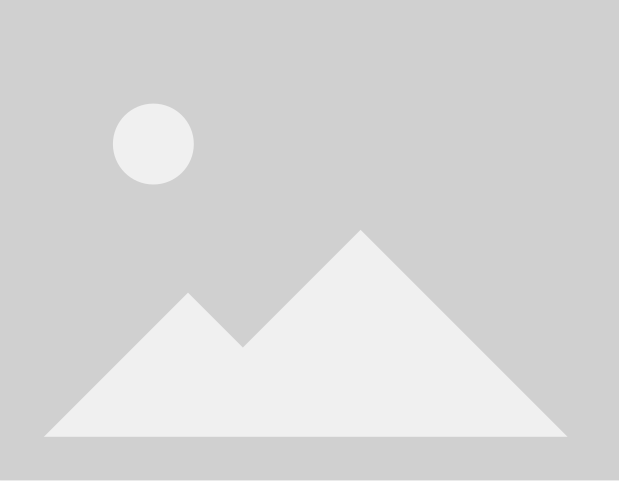 Optional: Replace this photo with a QR code to sign up!
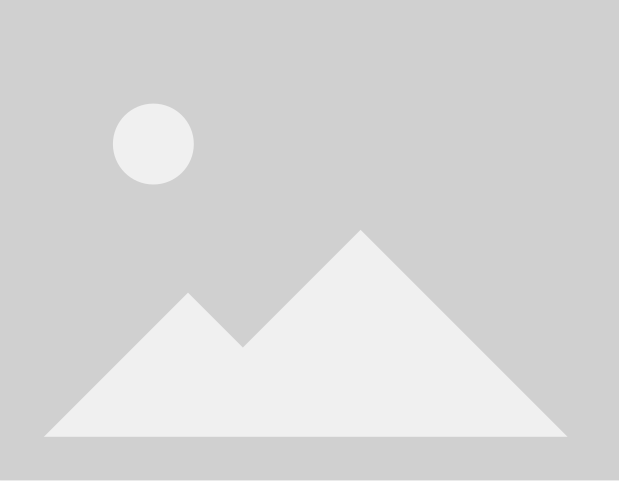 Questions?
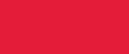 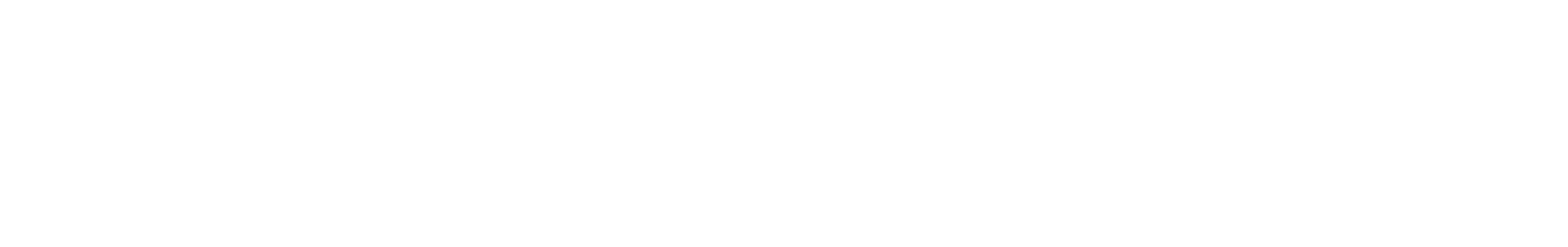